PATENTSCOPE
Browse menu
June
2017
Sandrine Ammann
Marketing & Communications Officer
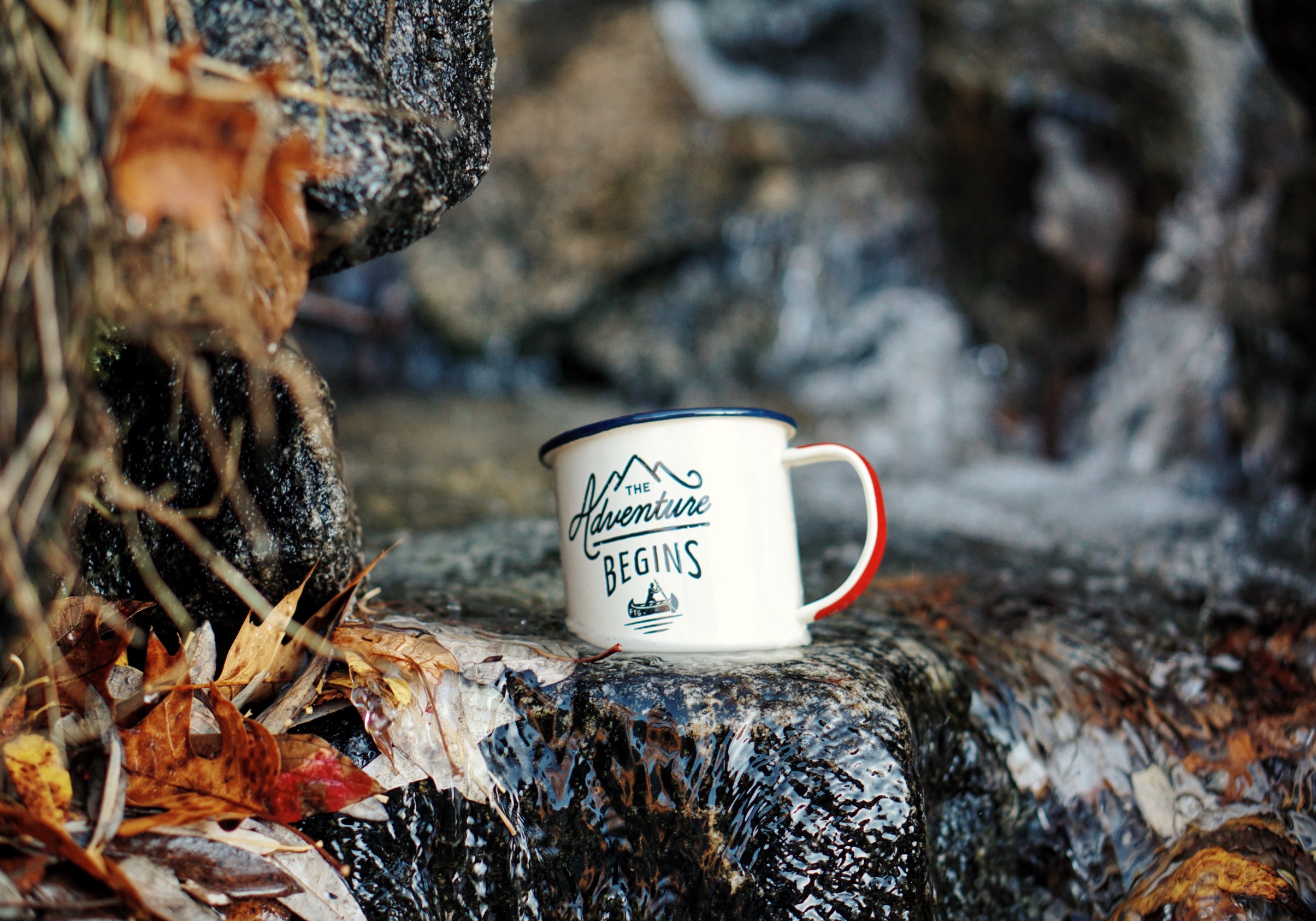 Agenda
Browse menu
Quiz
Next webinar
Q&A session
Browse menu
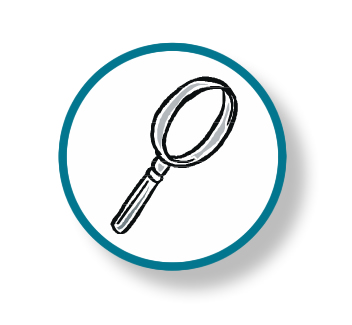 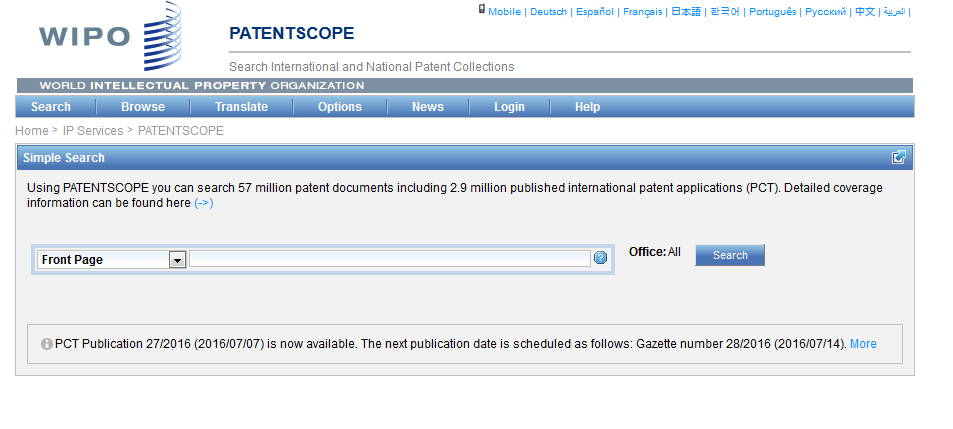 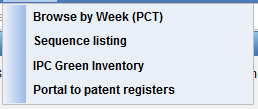 Browse by week (PCT)
Access PCT published applications by week
View IPC statistics
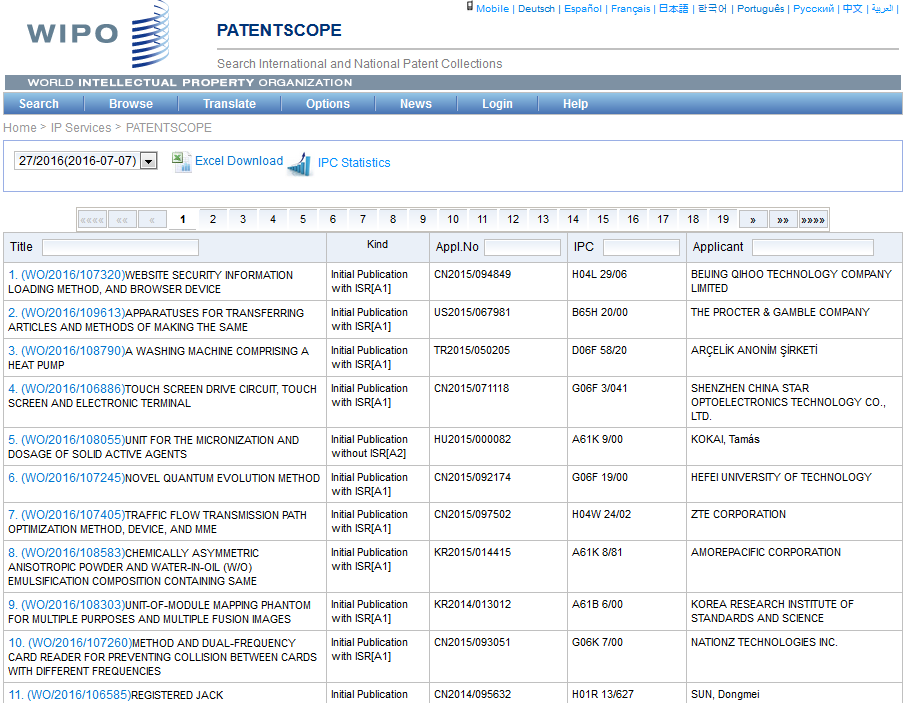 Access weekly publication
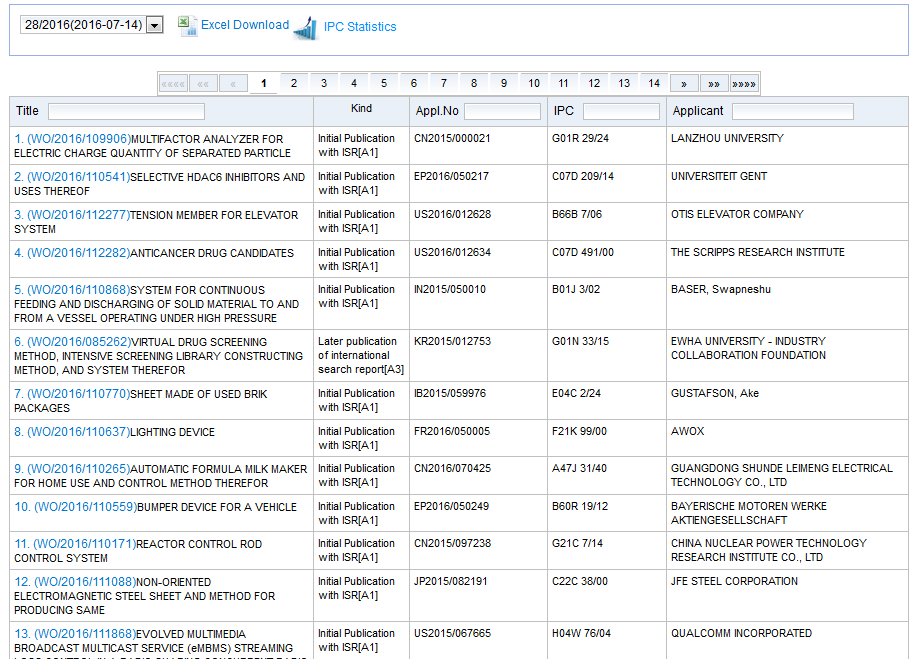 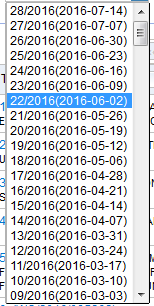 Downloaded list
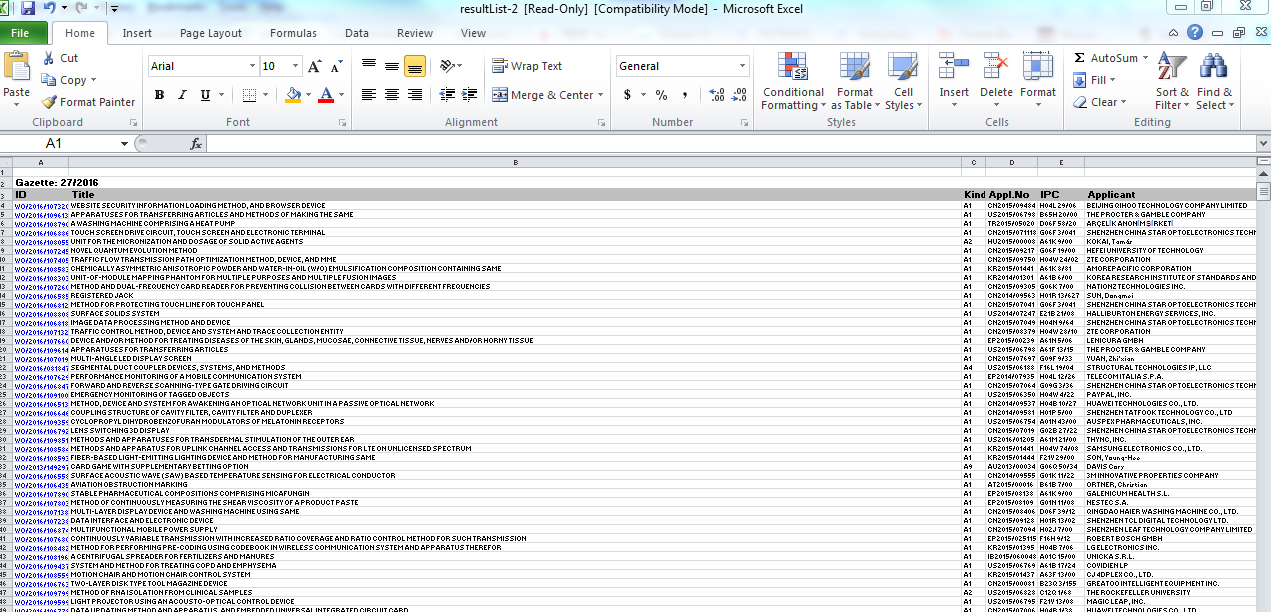 IPC statistics
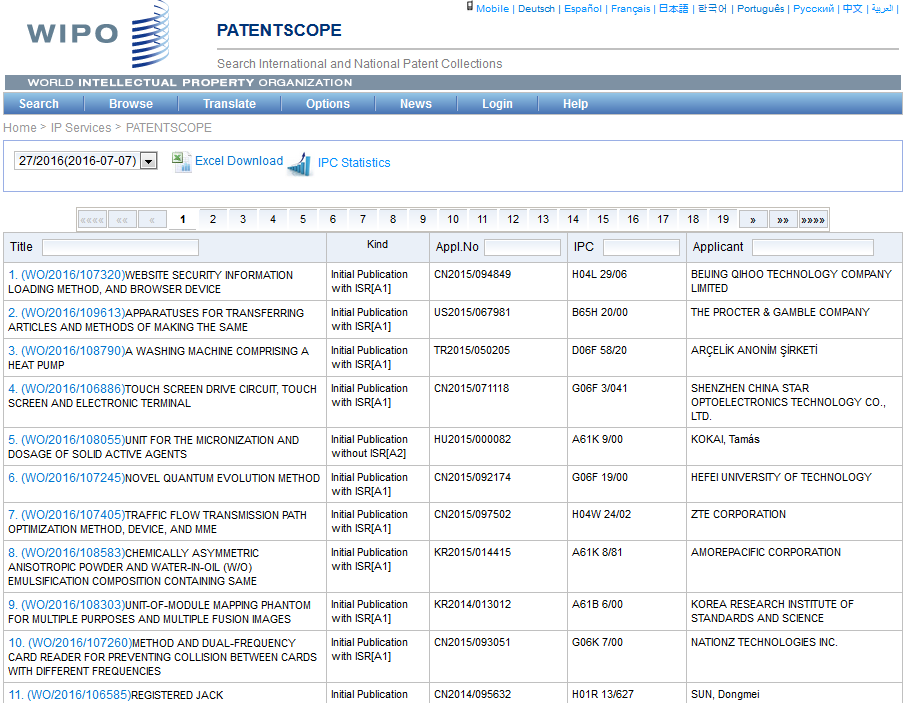 Most active
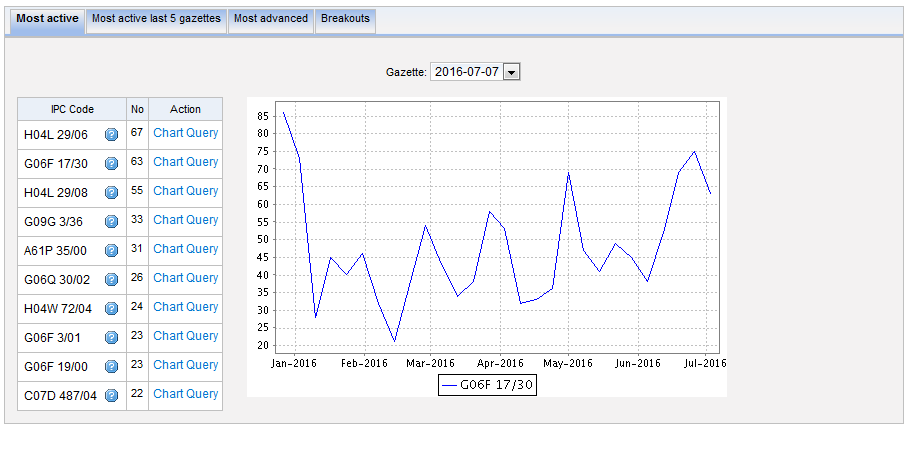 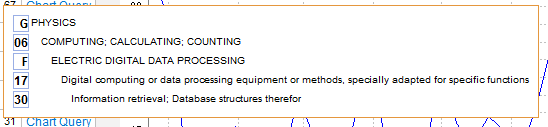 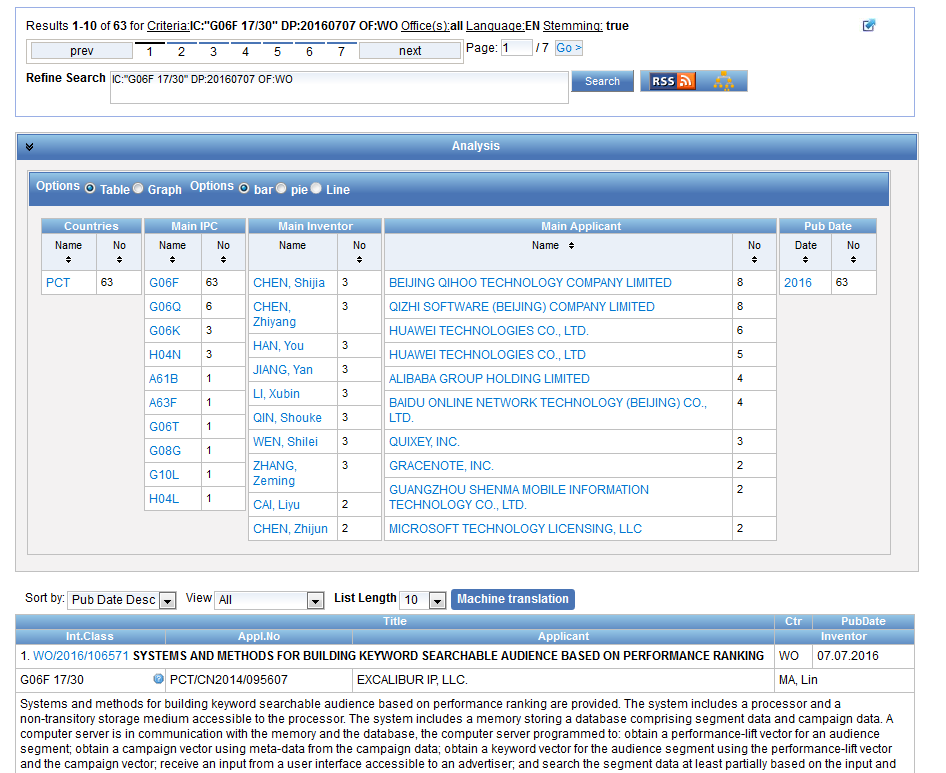 Most active last 5 gazettes
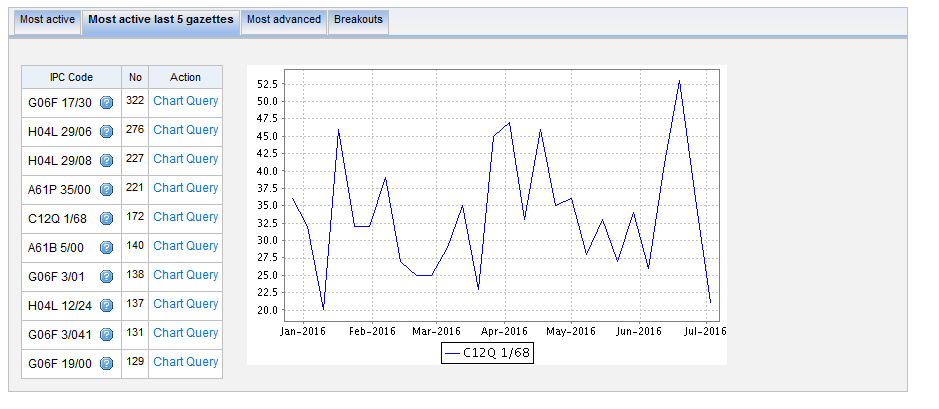 Most advanced
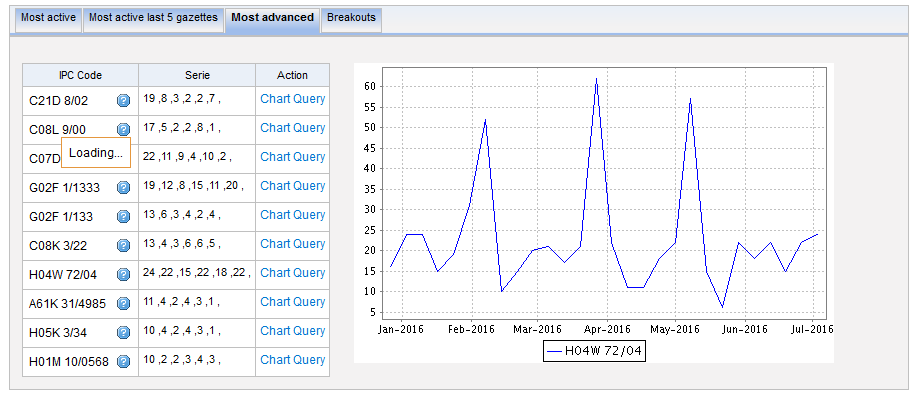 Serie column
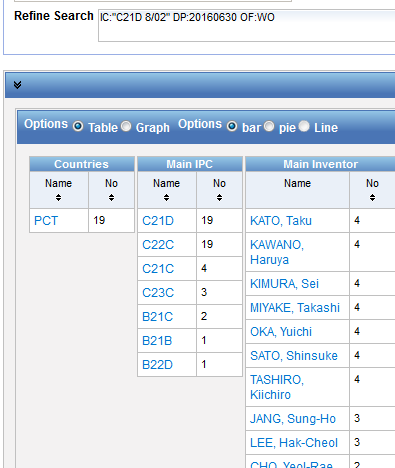 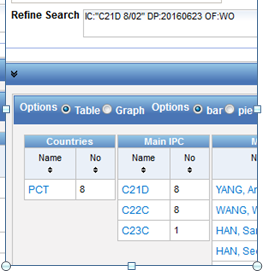 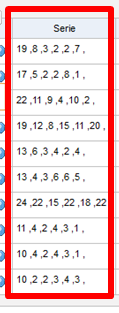 6 last publications, nb of IPC per publication
Breakouts
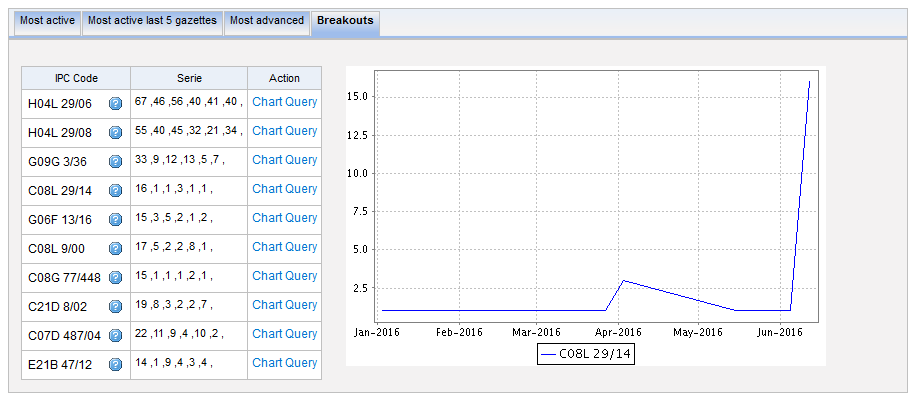 Sequence Listing (SL)
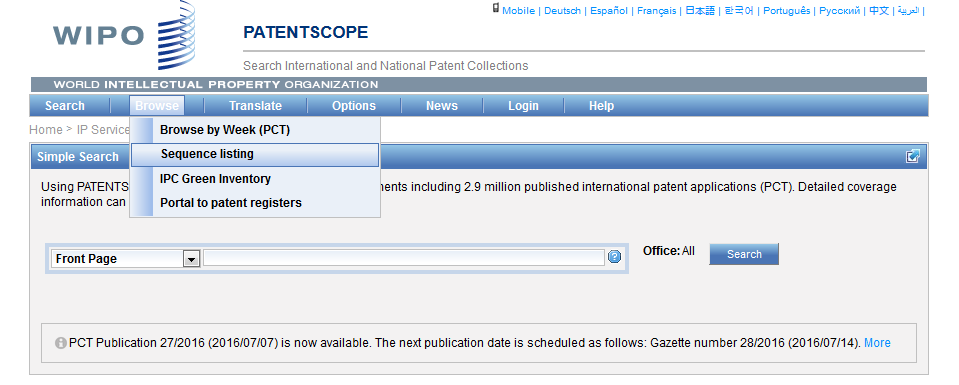 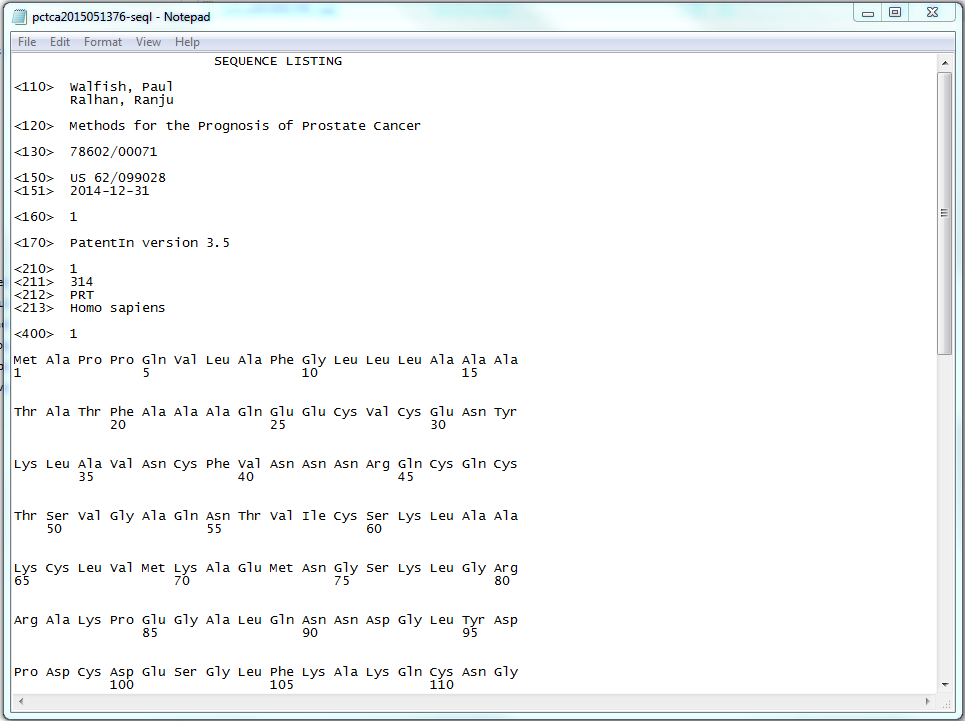 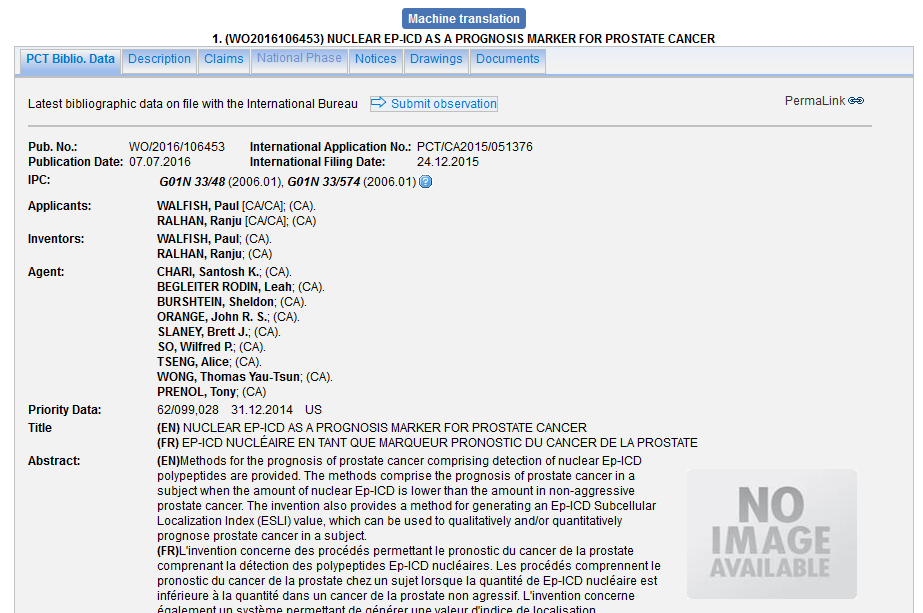 Sequence listing
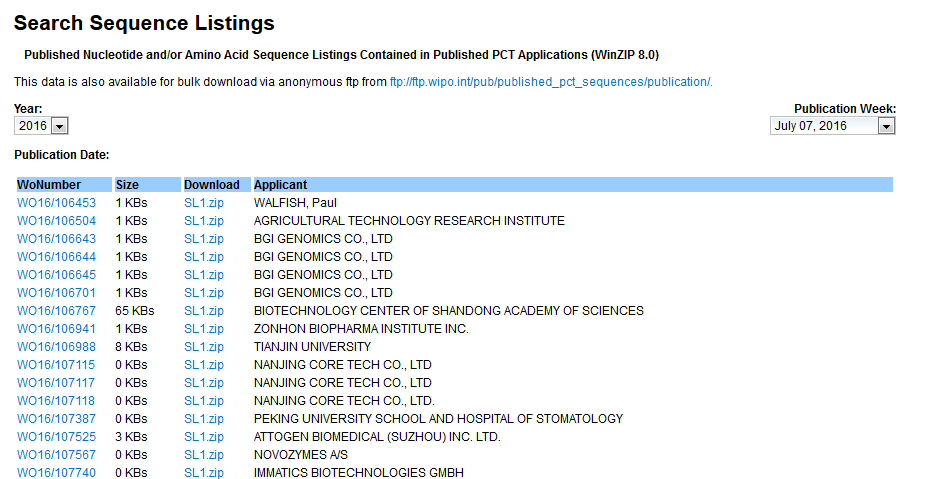 SL bulk downloading
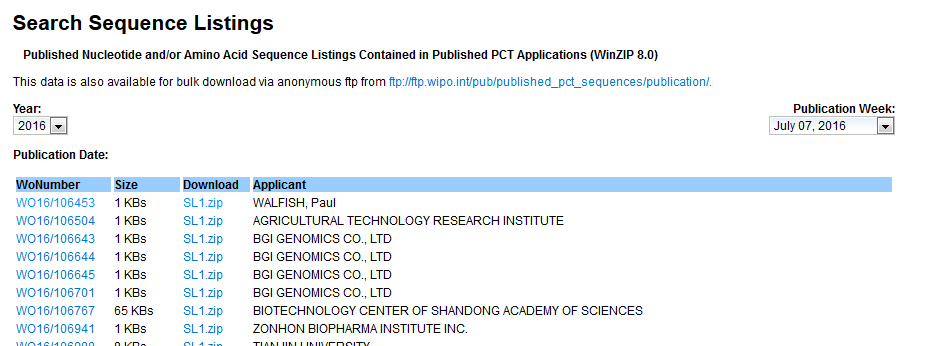 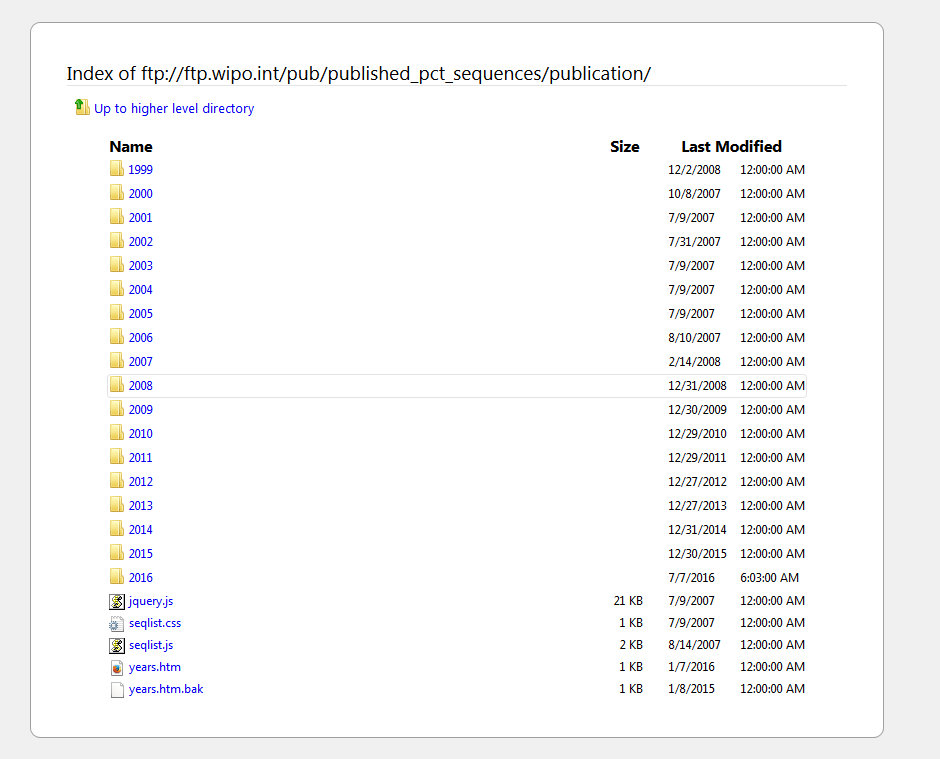 IPC Green Inventory
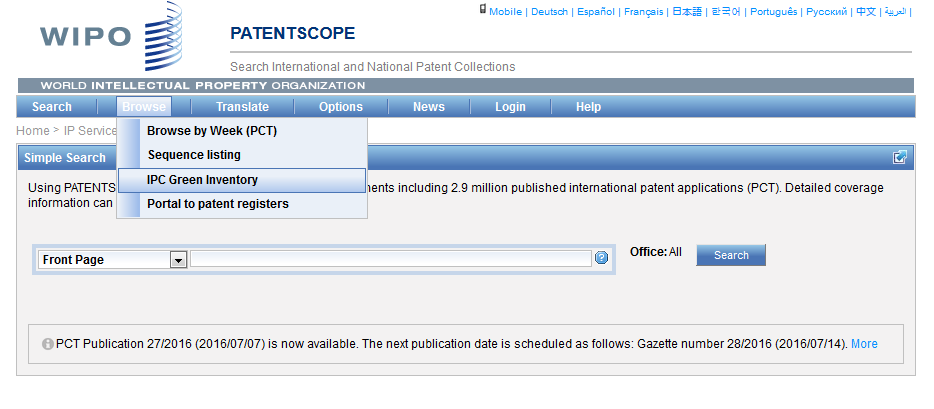 IPC Green Inventory
facilitates searches for patent information relating to      so-called Environmentally Sound Technologies (ESTs)

collects ESTs in one place: ESTs are currently scattered widely across the IPC in numerous technical fields
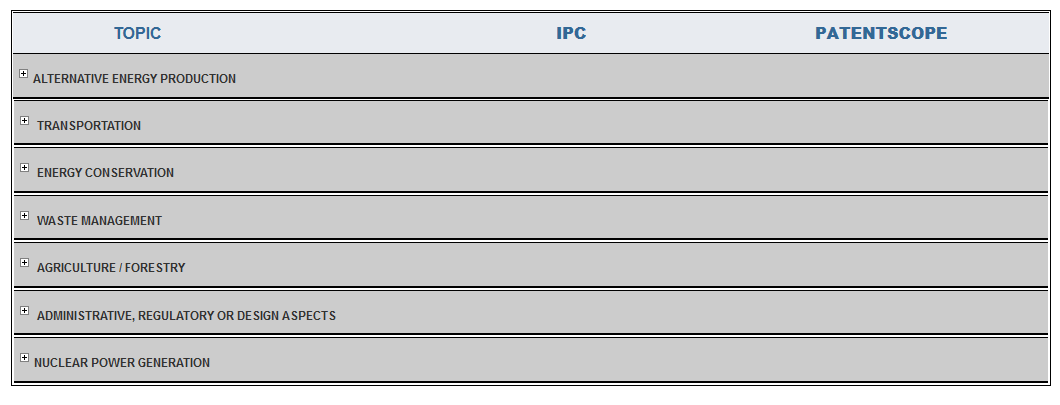 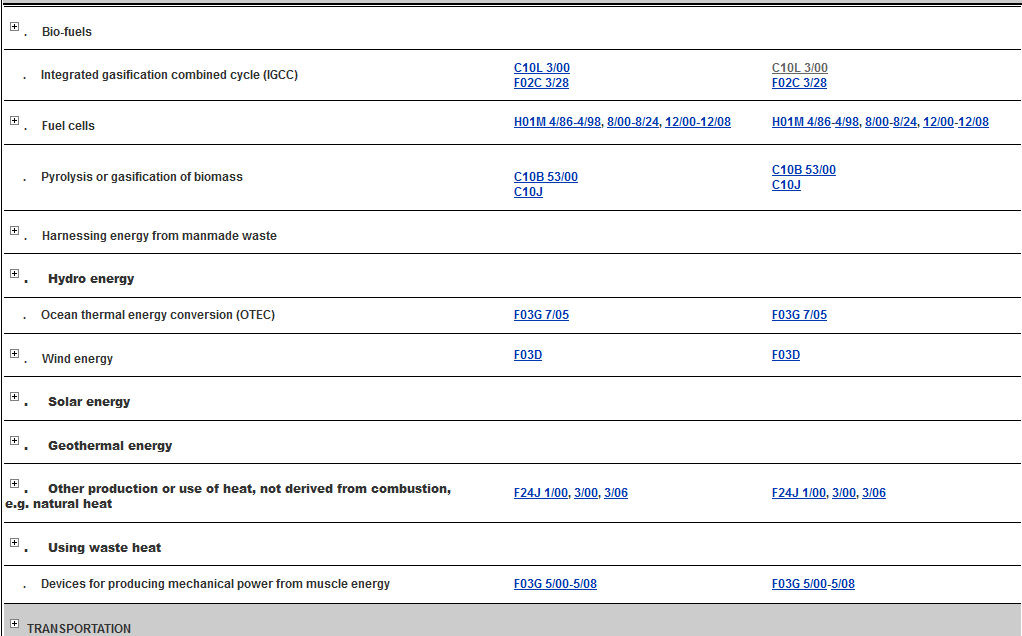 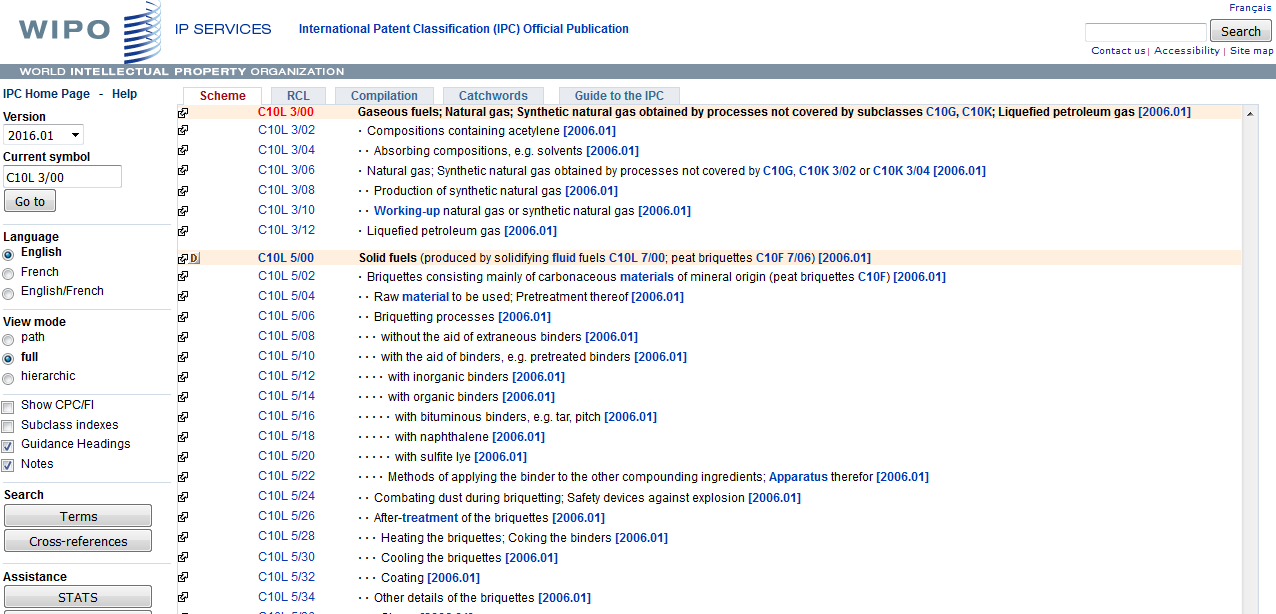 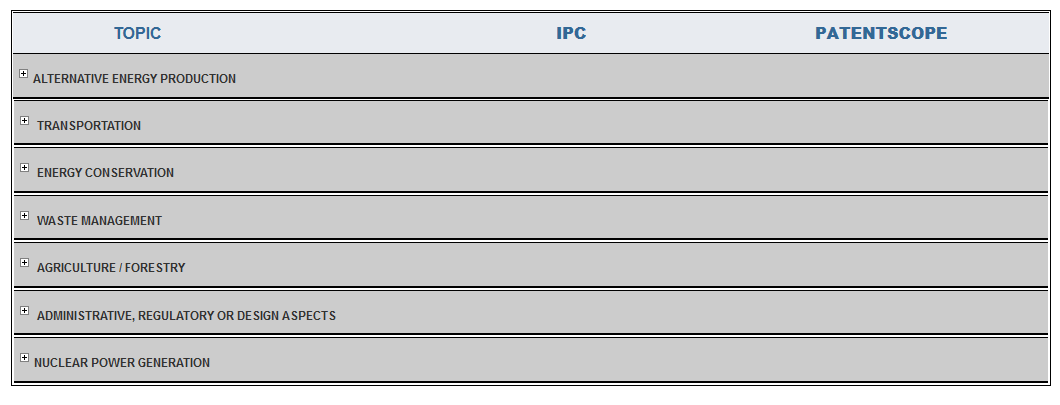 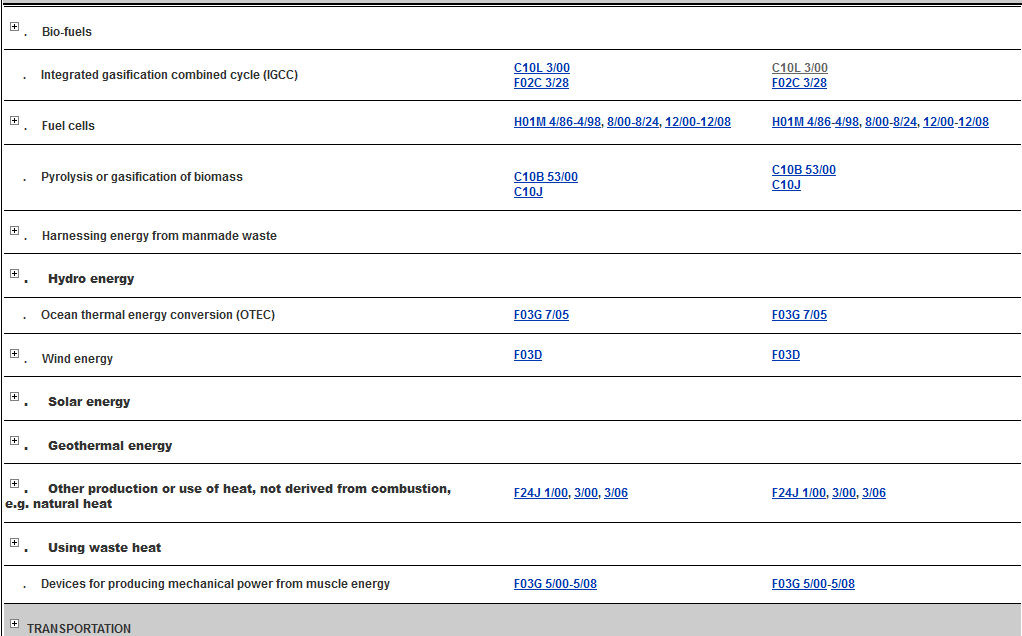 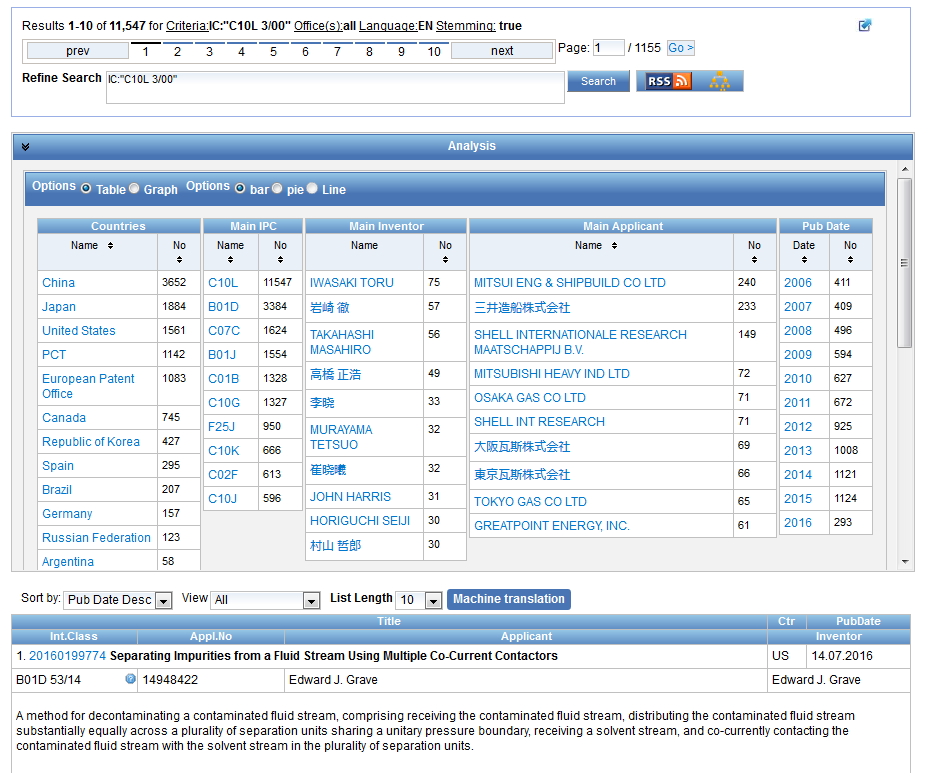 Portal to patent registers
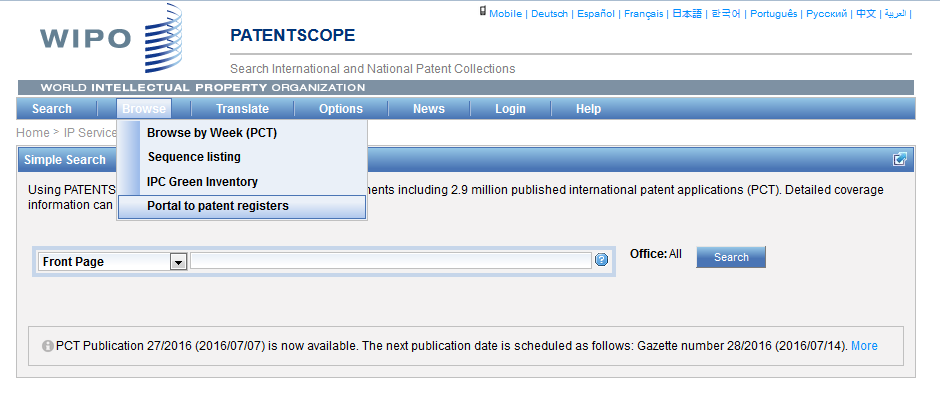 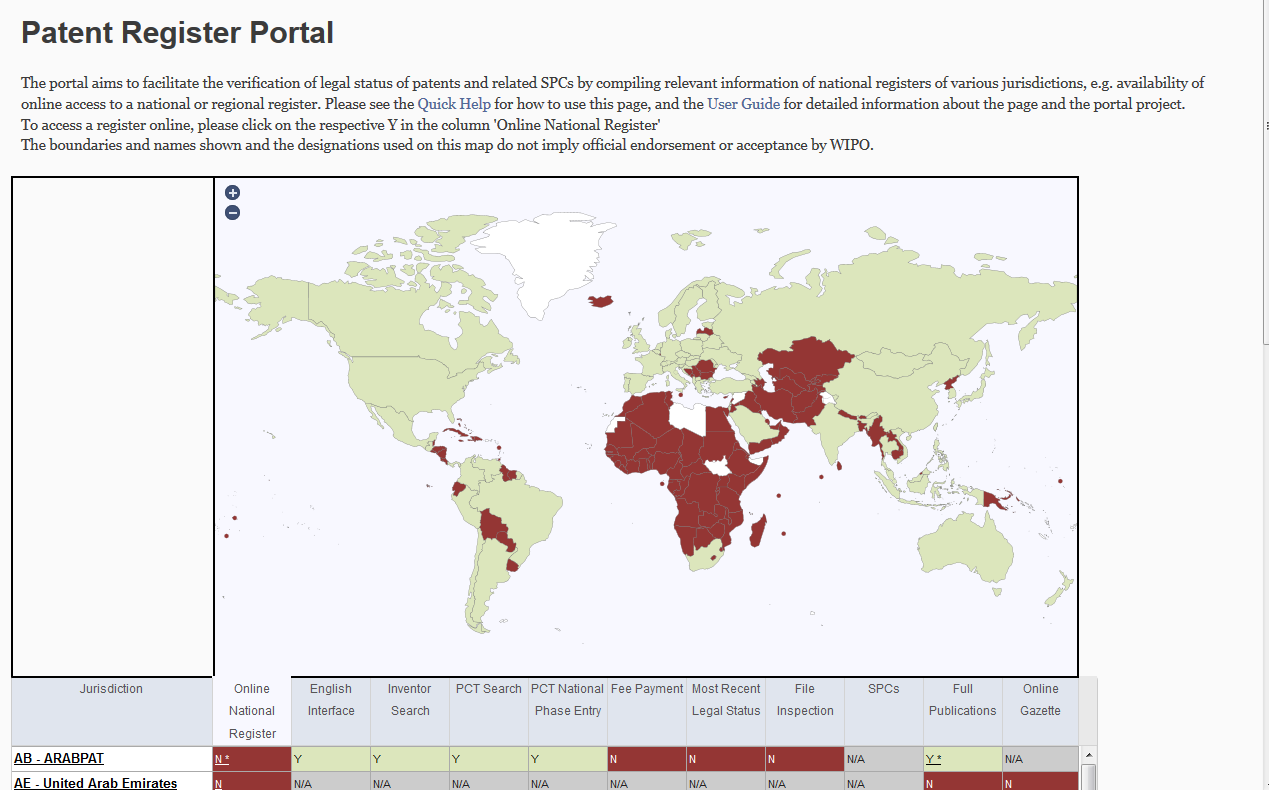 The map
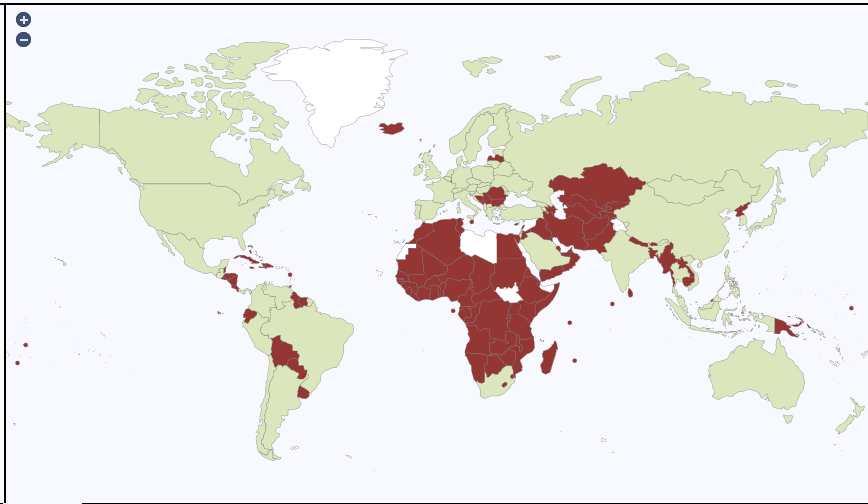 Specific country
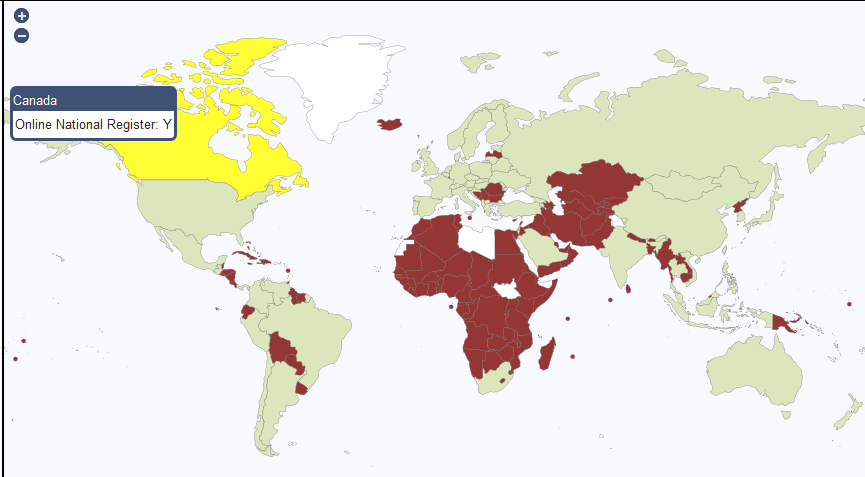 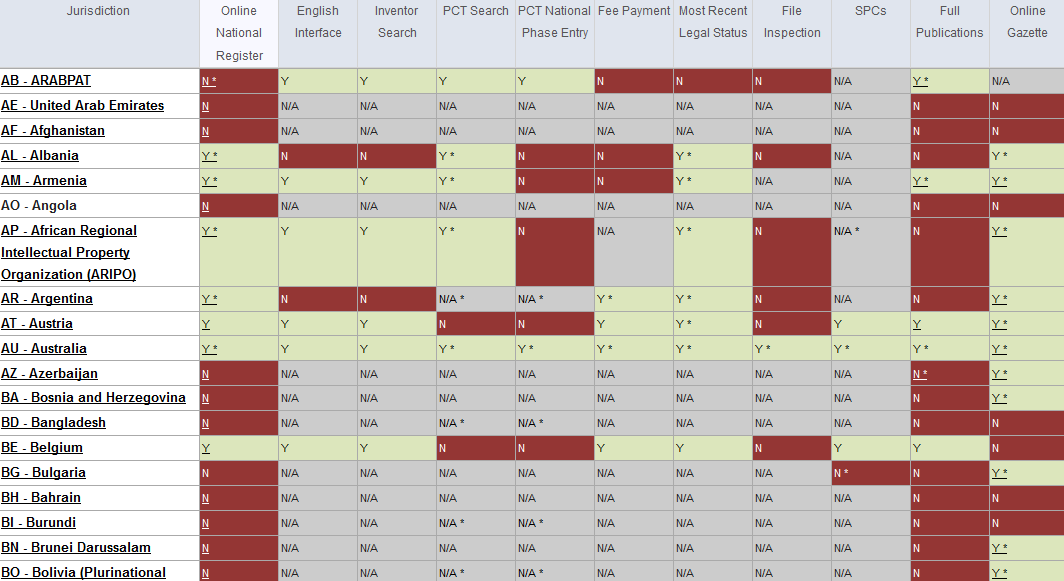 The table
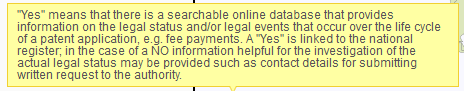 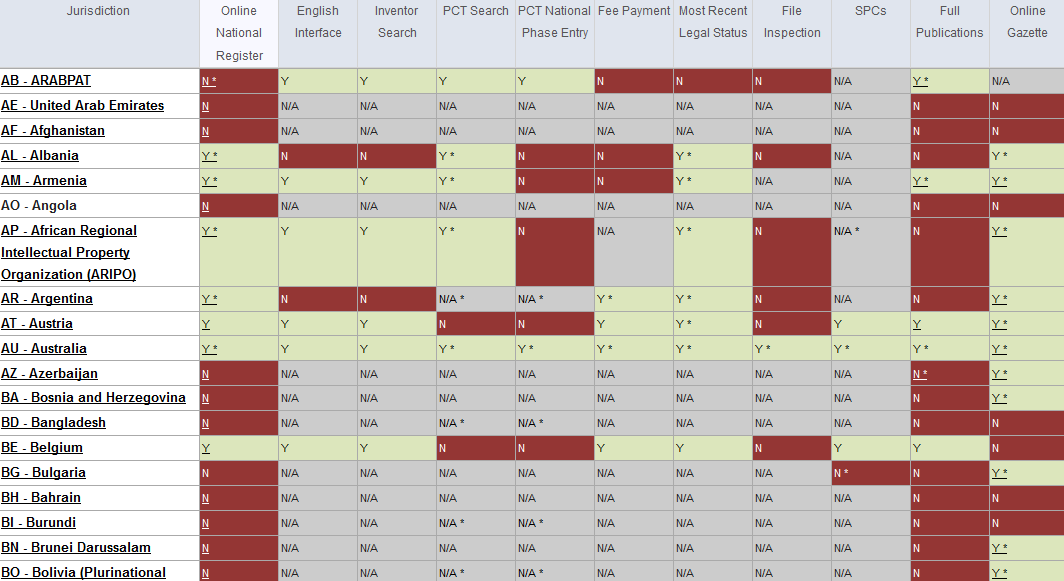 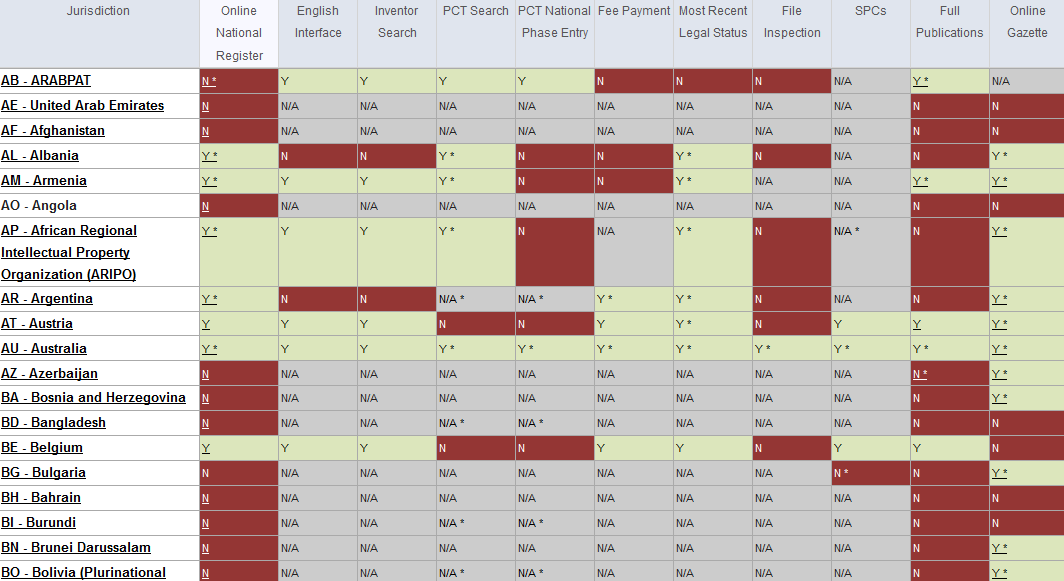 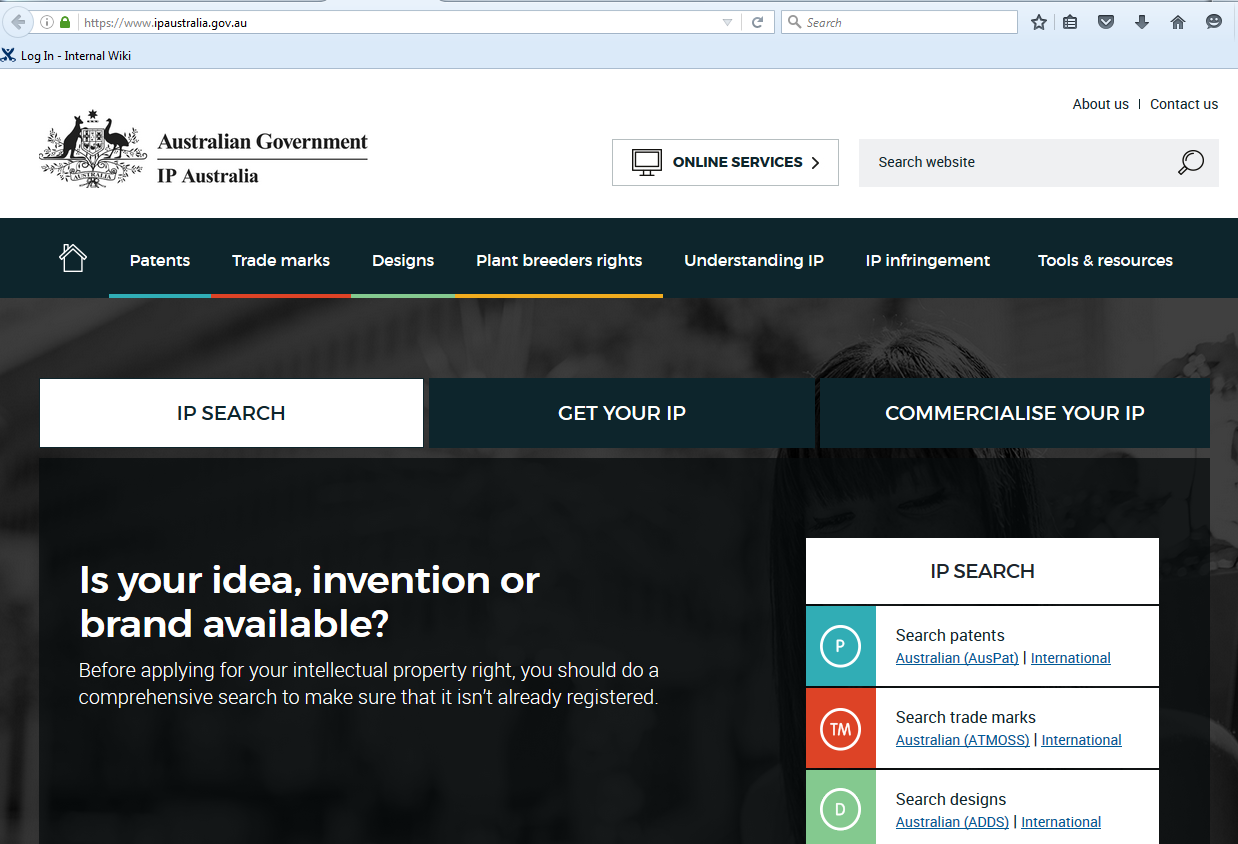 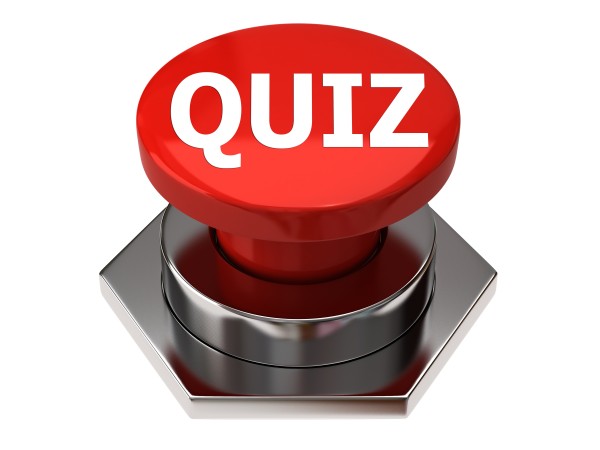 Q:1. In the Browse menu, you cannot access:
A
Sequence Listing
B
IPC Green Inventory
C
Chemical structure search
D
IPC Statistics
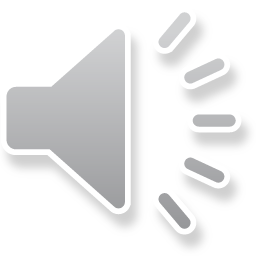 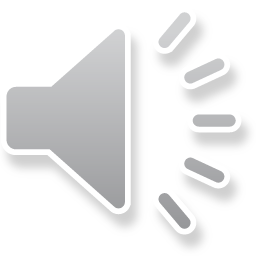 Q:1. In the Browse menu, you cannot access:
A
Sequence Listing
B
IPC Green Inventory
C
Chemical structure search
D
IPC Statistics
Spain
Q:2. Where can IPC statistics be accessed from?
A
Search result list
B
Options menu
C
Browse menu
D
IPC website
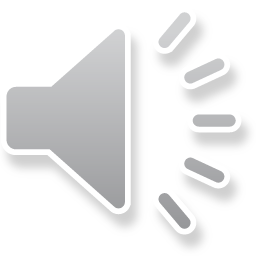 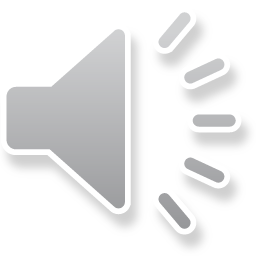 Q:2. Where can IPC statistics be accessed from?
A
Search result list
B
Options menu
C
Browse menu
D
IPC website
Q:3. The IPC Green Inventory is:
A
Repository of plants
B
Platform to facilitate green technologies searches
Q:3. The IPC Green Inventory is:
A
Repository of plants
B
Platform to facilitate green technologies searches
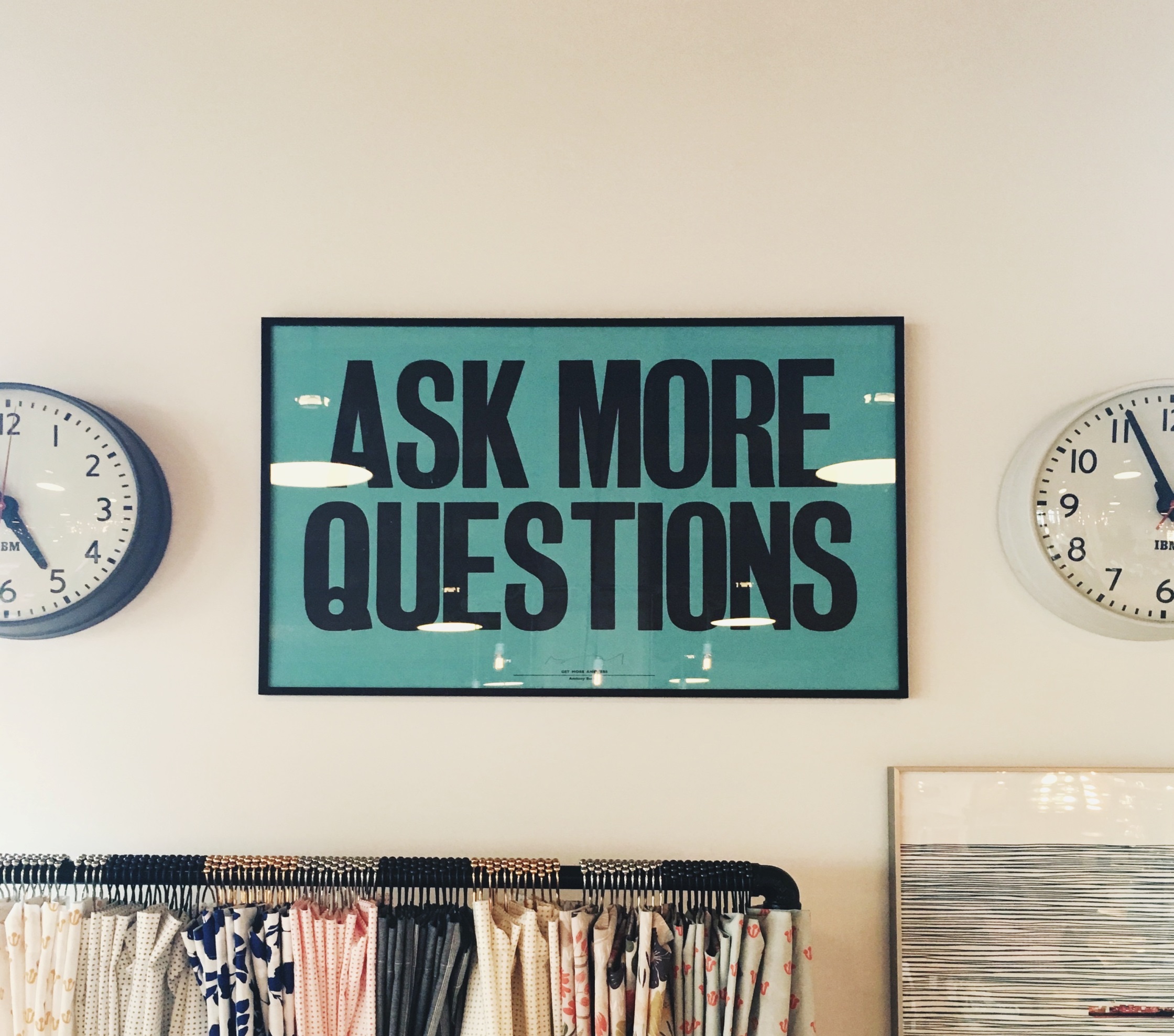 Future/past webinars:
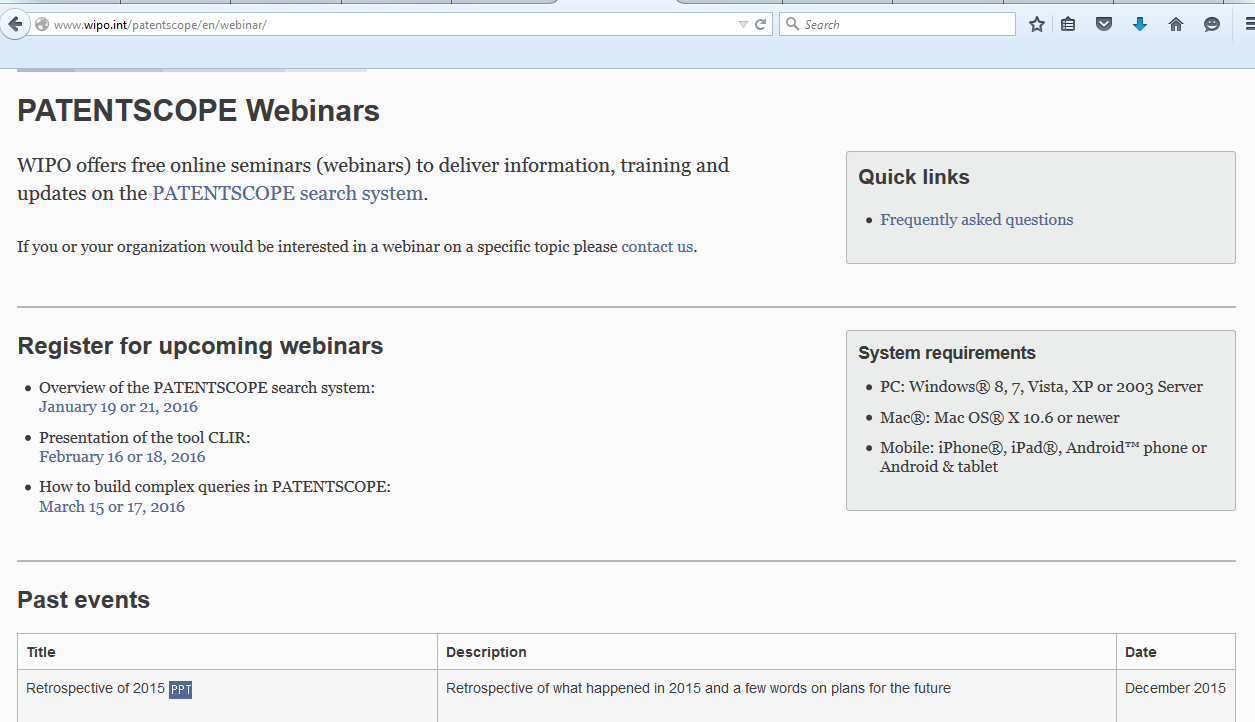 wipo.int/patentscope/en/webinar
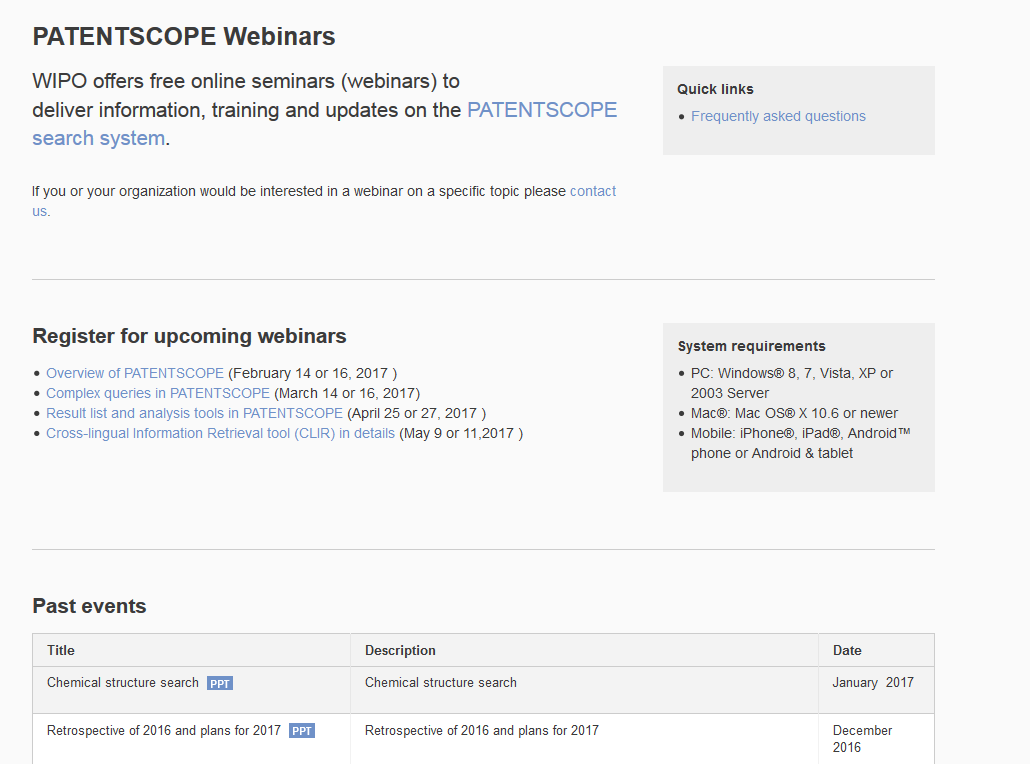 July webinar: Translation tools
Tue, July 18
  5:30 PM - 6:30 PM CEST 

Thu, July 20
  8:30 AM - 9:30 AM CEST 

To sign up: http://www.wipo.int/patentscope/en/webinar/
Global Design Database: webinar
The Global Design Database: an introduction

July 25 at 5:30pm CET
https://attendee.gotowebinar.com/rt/1717422151261026817
July 27 at 8:30 am CET
https://attendee.gotowebinar.com/rt/1717422151261026817
Global Brand Database: webinar
Performing effective searches in the Global Brand Database

August 29 at 5:30pm CET
https://attendee.gotowebinar.com/rt/1767524697735436802
August 31 at 8:30 am CET
https://attendee.gotowebinar.com/rt/1767524697735436802
Forum
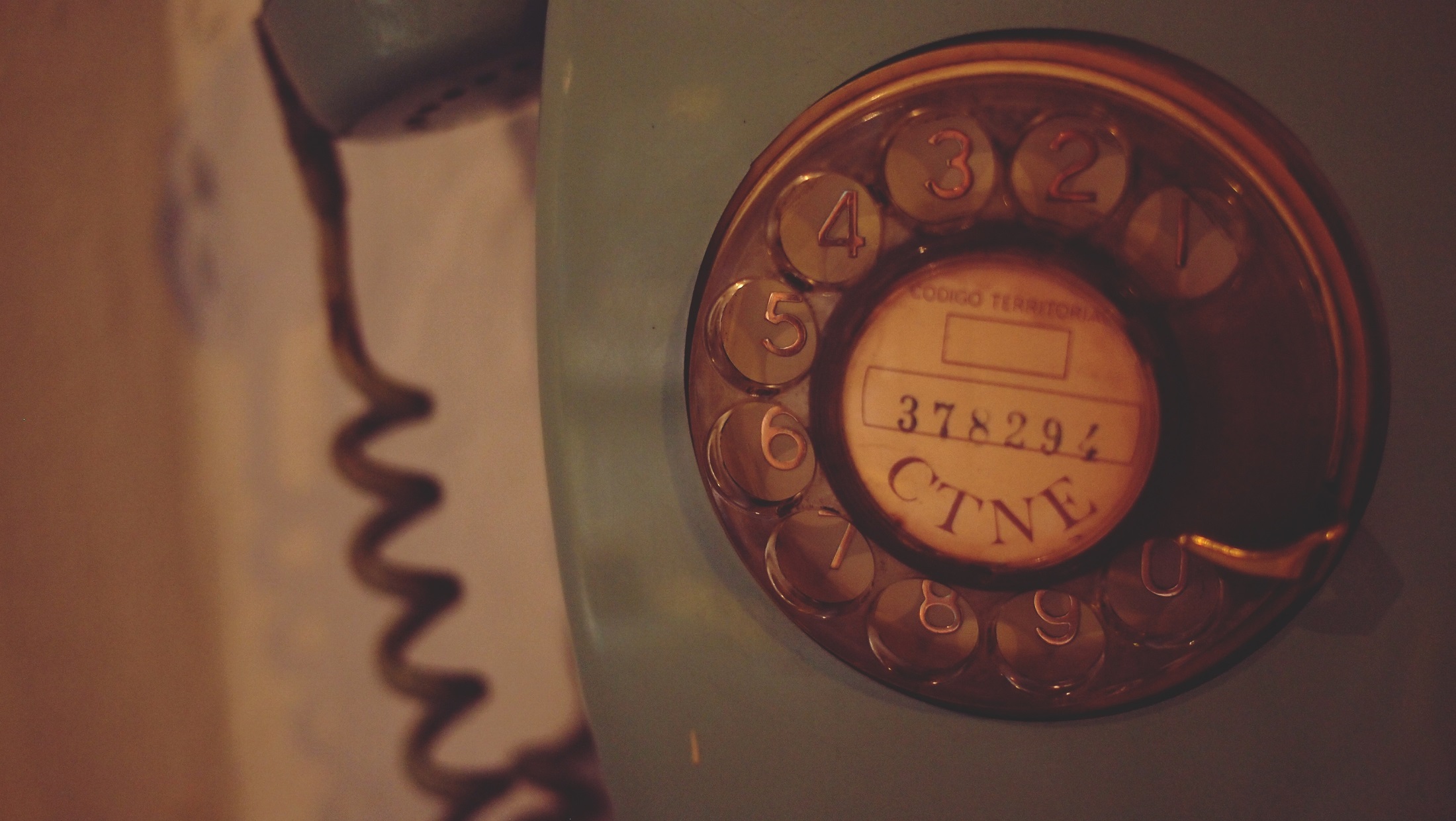 patentscope@wipo.int